Cooling Tower Performance :The Experiment Designand Rubric Standard Expectation
Outline
Objectives
Design of experiment
Graph Example
Rubric Standard Expectation (How to meet the expectation on rubric)
Objectives
Understand how the cooling tower works
Use the psychrometric chart properly
Calculate effectiveness, cooling range, approach
Create proper graphs for taking the conclusion
   (effect of air flowrate, effect of water flowrate)
Design of Experiment
1st objective: student learn performance of cooling tower from sensible and latent heat processes (different number of effectiveness) and effects of air flowrate and water flowrate
2nd objective : student learn how to use the psychrometric chart properly (searching for the specific humidity, specific volume, specific entalphy)
Design of Experiment
3rd objective : student calculate from their data, effectiveness, cooling range and approach
4th objective : student learn how to create graphs for seeking the conclusion (plot of water flowrates vs cooling range and effectiveness, and plot of air flowrates vs cooling range and effectiveness). The student have to be carefull in selecting their results (searching for equal treatments except the independent variable)
set variables :
Water flowrate (I,T),
Air pressure (T),
Load  (T)
4th
experiment
Graphs :
Water flowrate (I)/Effectiveness and Cooling Range
 Air flowrate (I)/Effectiveness and cooling range
Data :
T1,T2, T3,T4, T5,T6
psychrometric
2nd
Effectiveness (D),
Cooling Range (D)
Approach (D)
Air flowrate (I)
3rd
theory
1st
Conclusion,
Effect of air flowrate
Effect of water flowarate
discussion
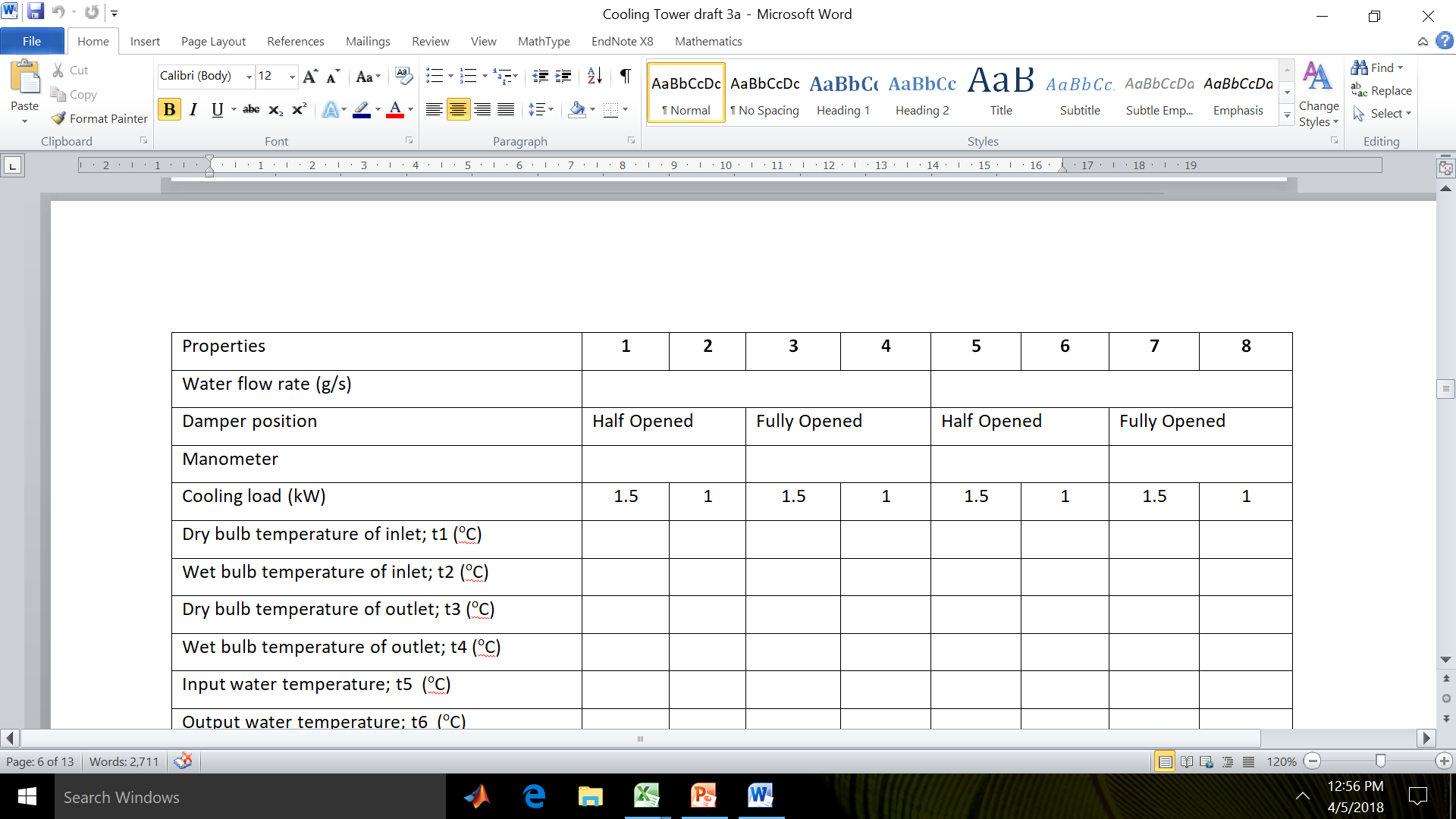 Effect of water flowrate
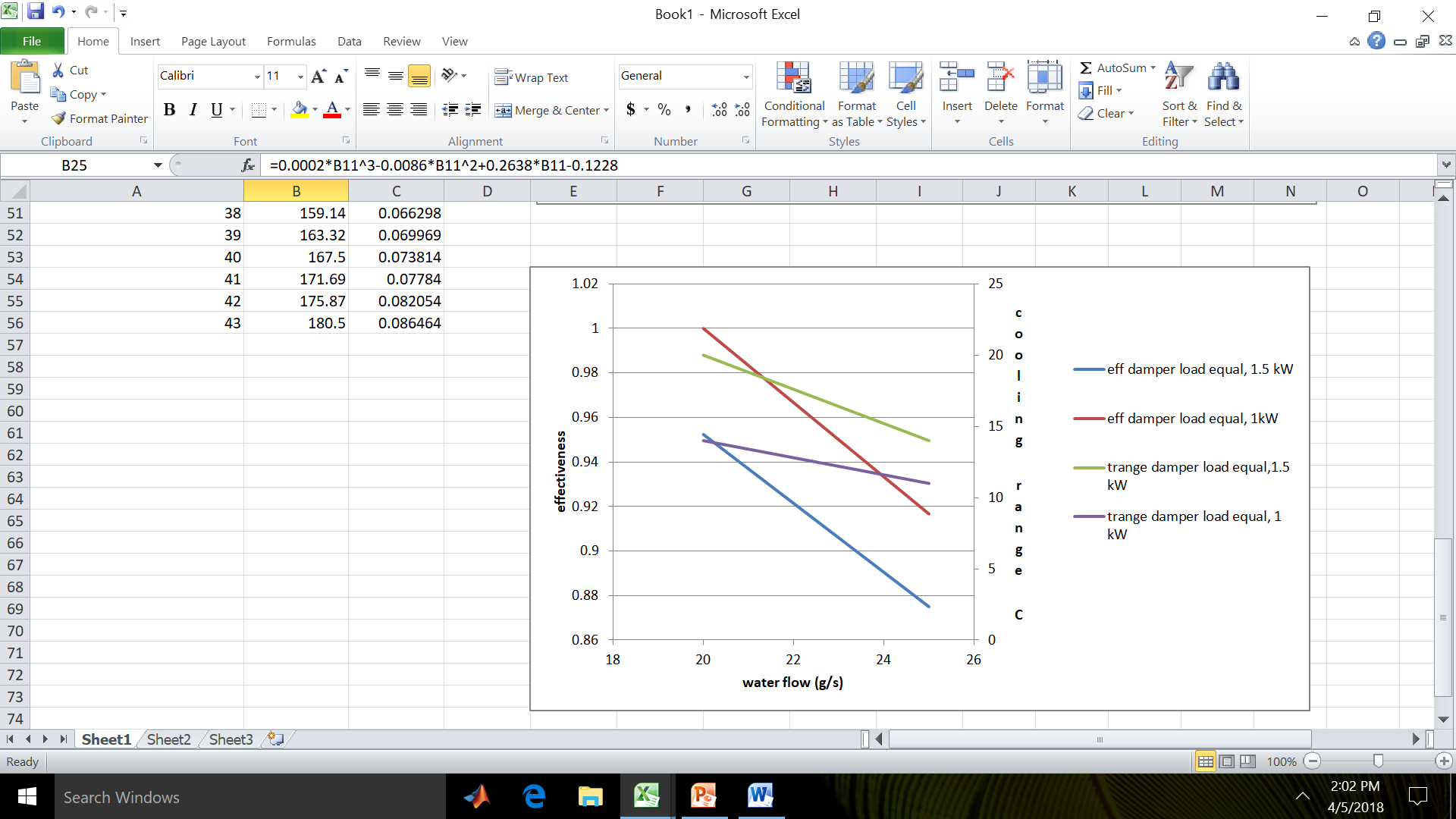 Effect of air flowrate
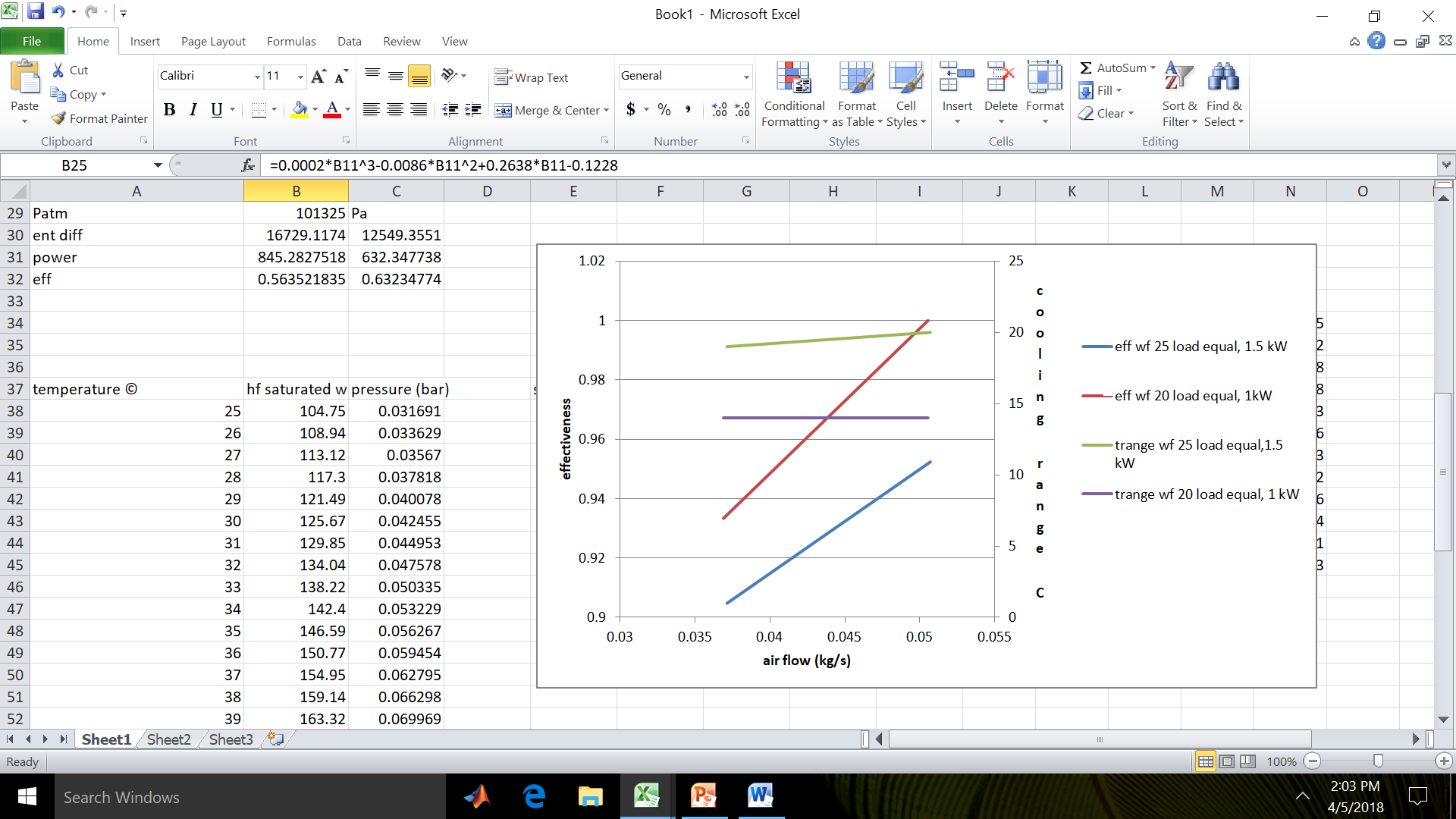 Rubric Standard Expectation
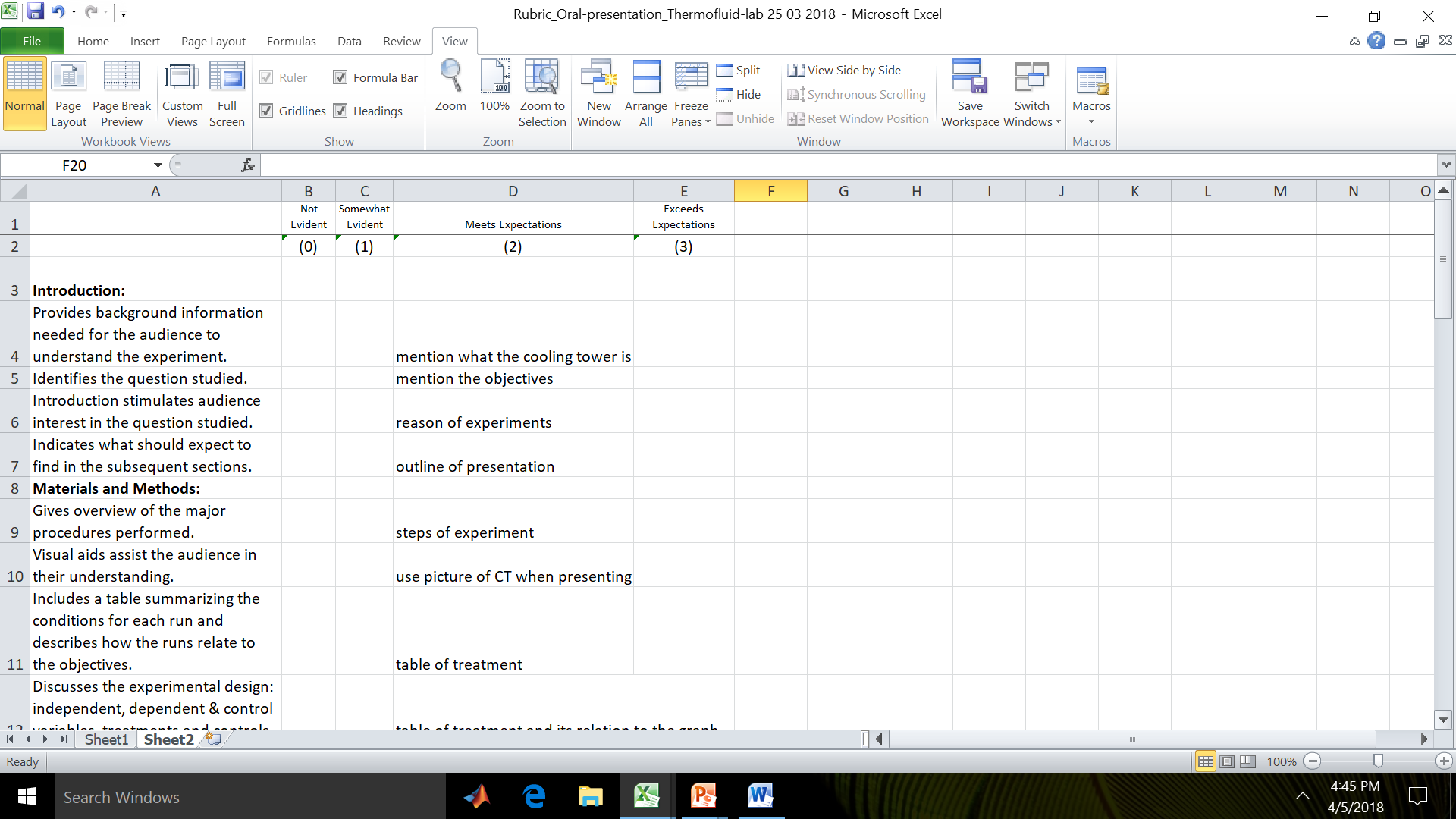 Rubric Standard Expectation
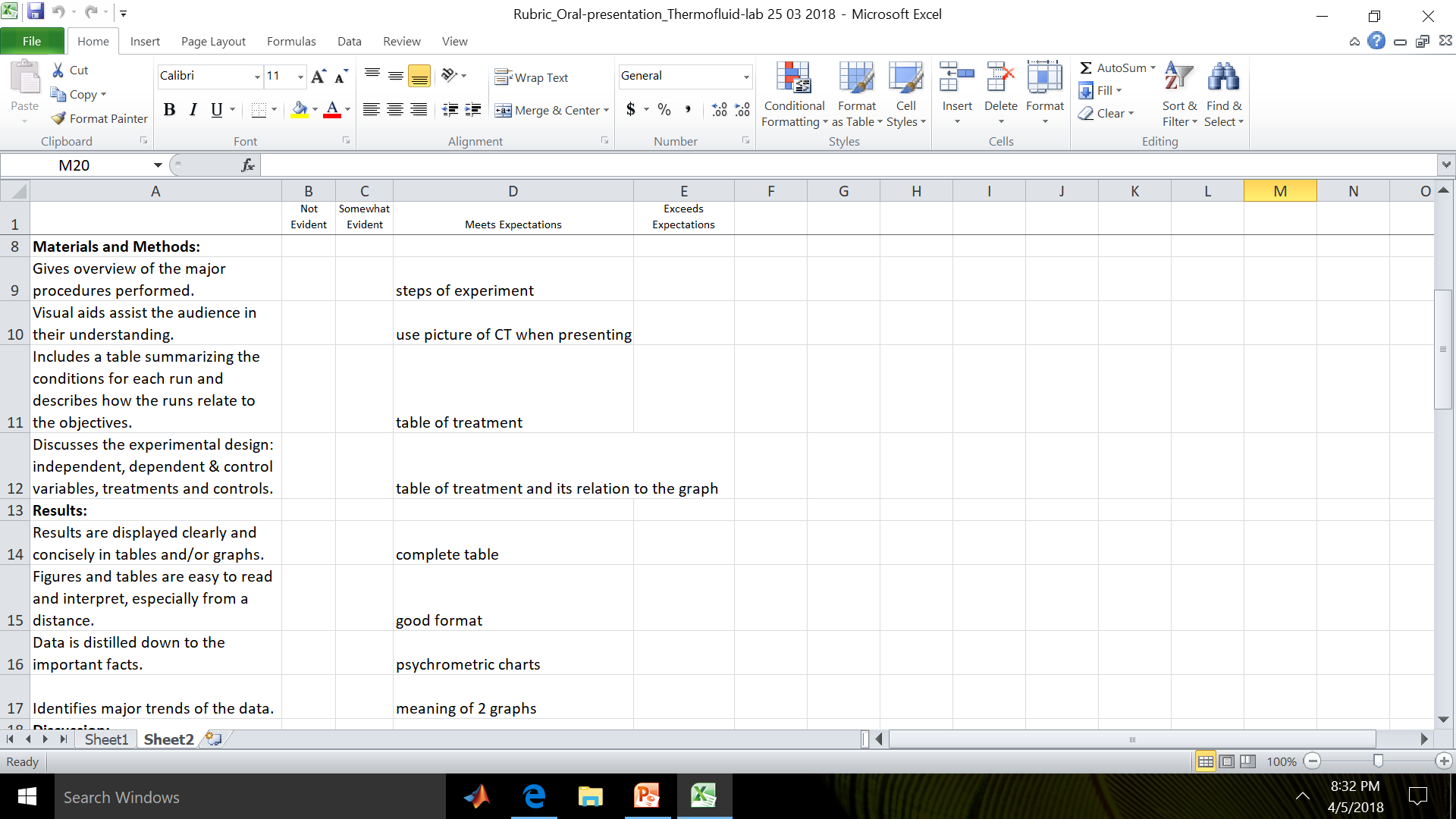 Rubric Standard Expectation
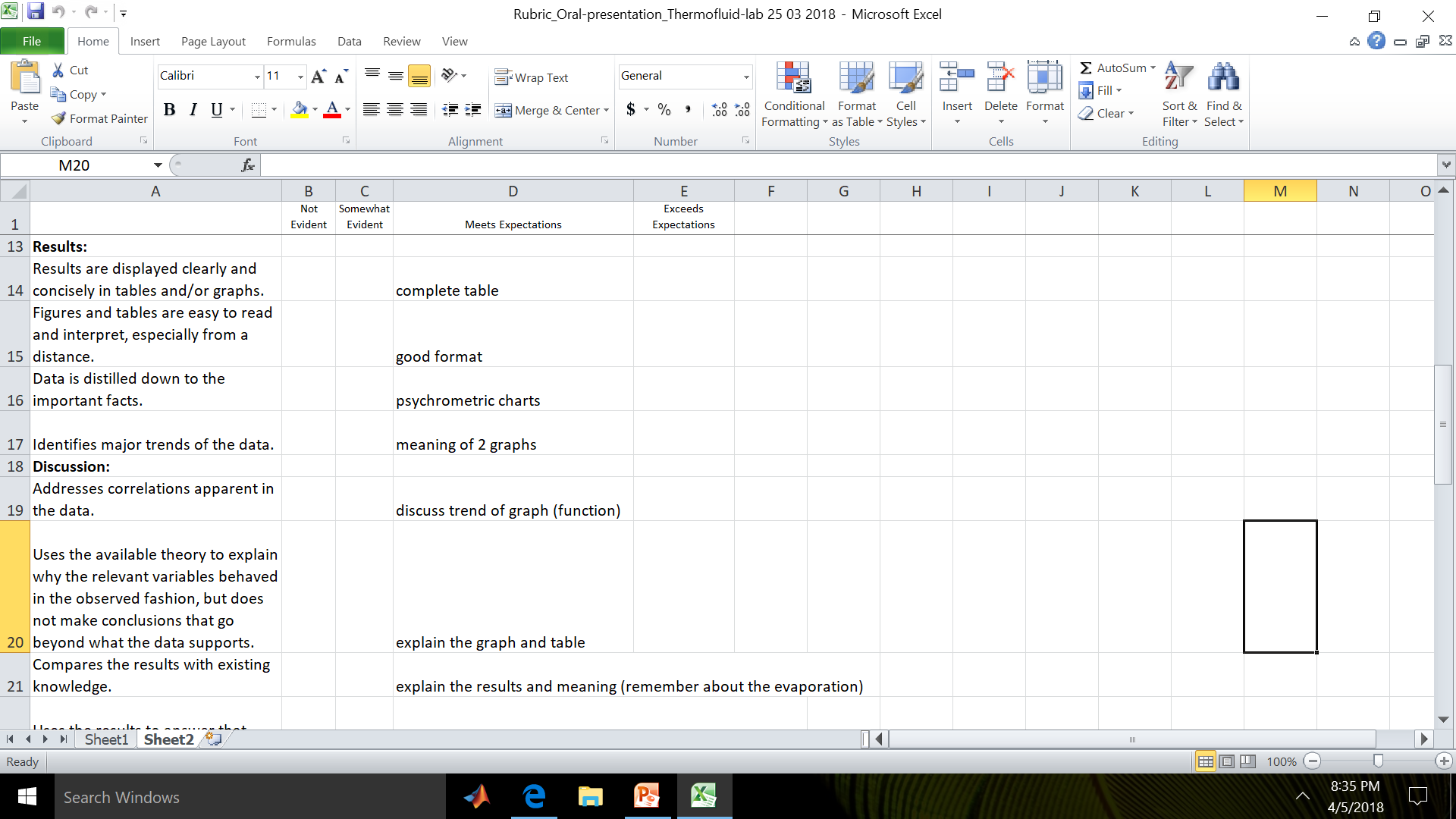 Rubric Standard Expectation
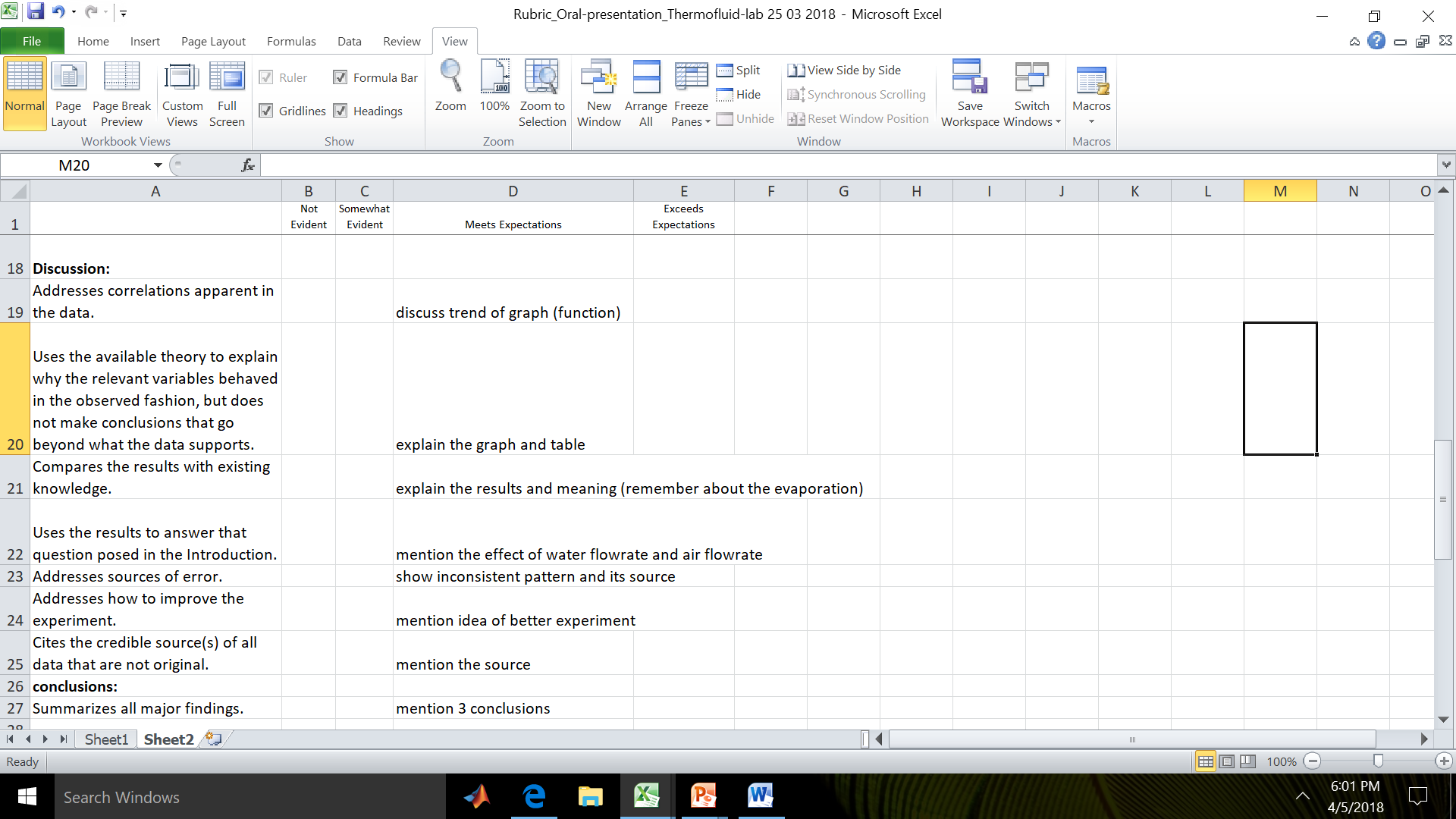